nice, and cheaper than mine (by 30 cents), check out the abstract for what Mike Cohen is presenting, interesting shit
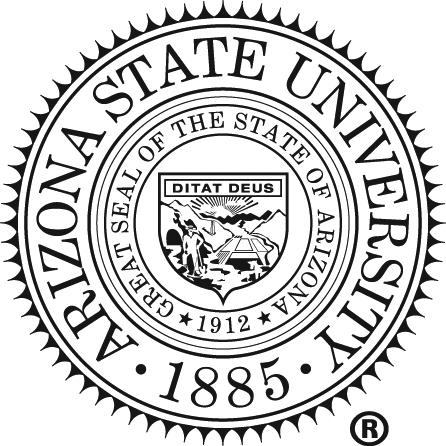 Test
Neural Correlates Underlying The Effect of Value on Memory Encoding
Study
CAT
9
+
CAR
+
+
2s
DOG
MACLab
    The Memory & Attention Control Laboratory
7
+
BRICK
.3-.5s
.3-.5s
+
+
CAT
Blake L. Elliott, Chris Blais, Gene A. Brewer 
Arizona State University
3
+
CAT
+
+
ANT
1
+
ANT
Introduction
Sensitivity To Value
Behavioral Results
Time
How well a participant maximized their score can be measured using the Selectivity Index 

Ranges from -1 (minimum possible score for number of words recognized) to 1 (maximum possible score for number of words recognized

Calculated separately for words given “Remember” responses and words given “Know” responses


















The effect of value on on the P300 ERP component (measured by linear contrast amplitude) correlates to how sensitivity to value

This correlation is only seen for deeper “Remember” responses
The ability to selectively encode important or valuable information is essential to human memory
This is tested using reward learning and value-directed memory paradigms
These paradigms typically assign values or monetary rewards to stimuli and participants try to remember higher value stimuli to maximize their score2 (e.g. CAR 3…. HOUSE 9)
Higher Valued stimuli are bettered remembered than lower valued stimuli1
Recognition Memory
The ability to recognize previously encountered words, objects, people, etc.
Typical paradigm consists of a study (encoding) phase and a test (retrieval) phase
Two processes contribute to memory strength during test2
    ►Familiarity (“Knowing” something is old): Weaker memory with no episodic details
    ►Recollection (“Remembering” something is old): Stronger memory with episodic details
The current study examines which recognition memory processes are affected by value-directed encoding and whether differences EEG activity during the study phase can differentiate encoding processes utilized
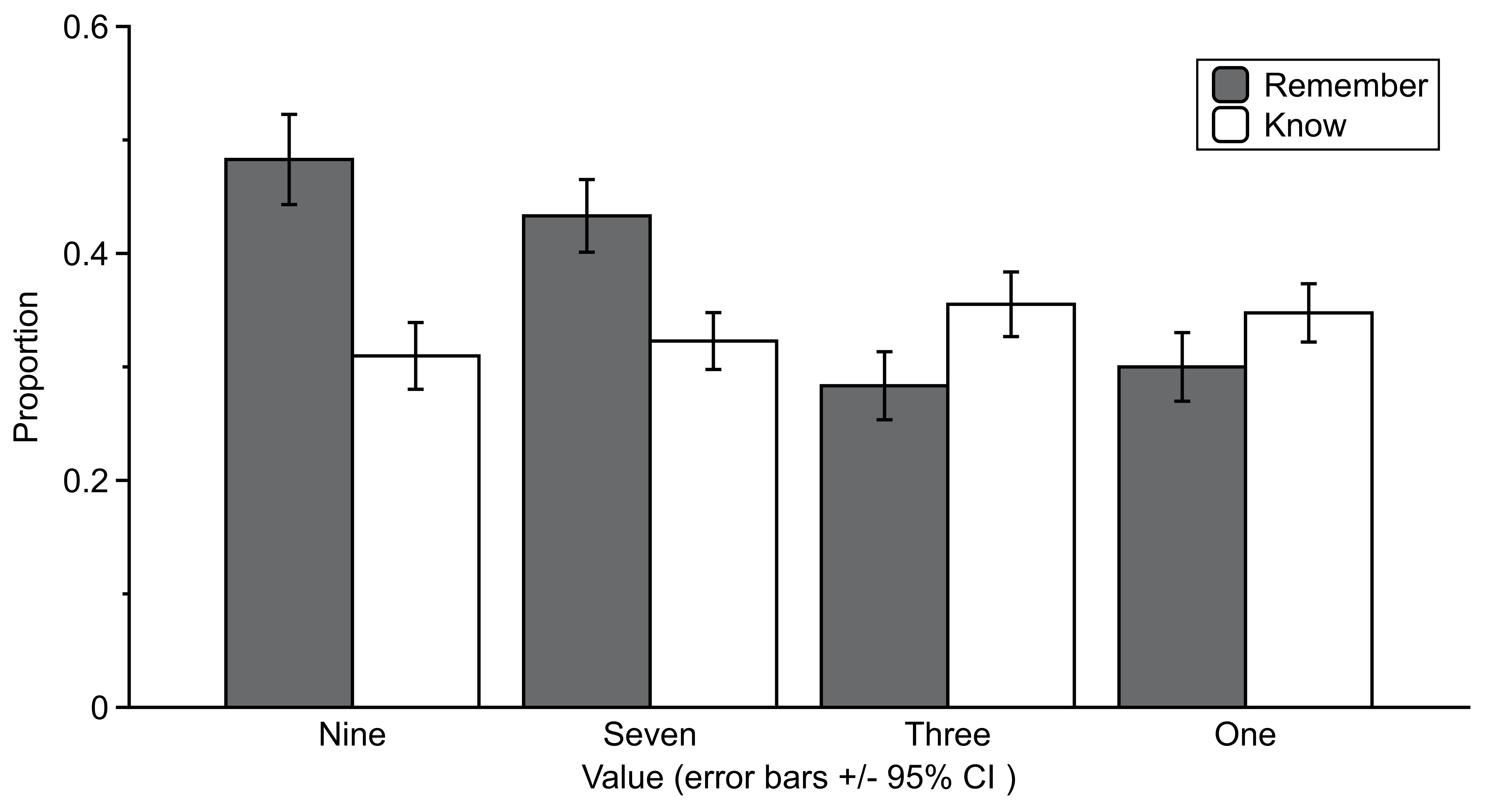 subject’s score - chance score
ideal score - chance score
Selectivity Index =
Higher-valued remembered better than lower valued words (significant linear trend)
This effect was only shown in ”Remember” responses and not for ”Know” responses 
Value affects only deeper episodic memory (recollection)
P300
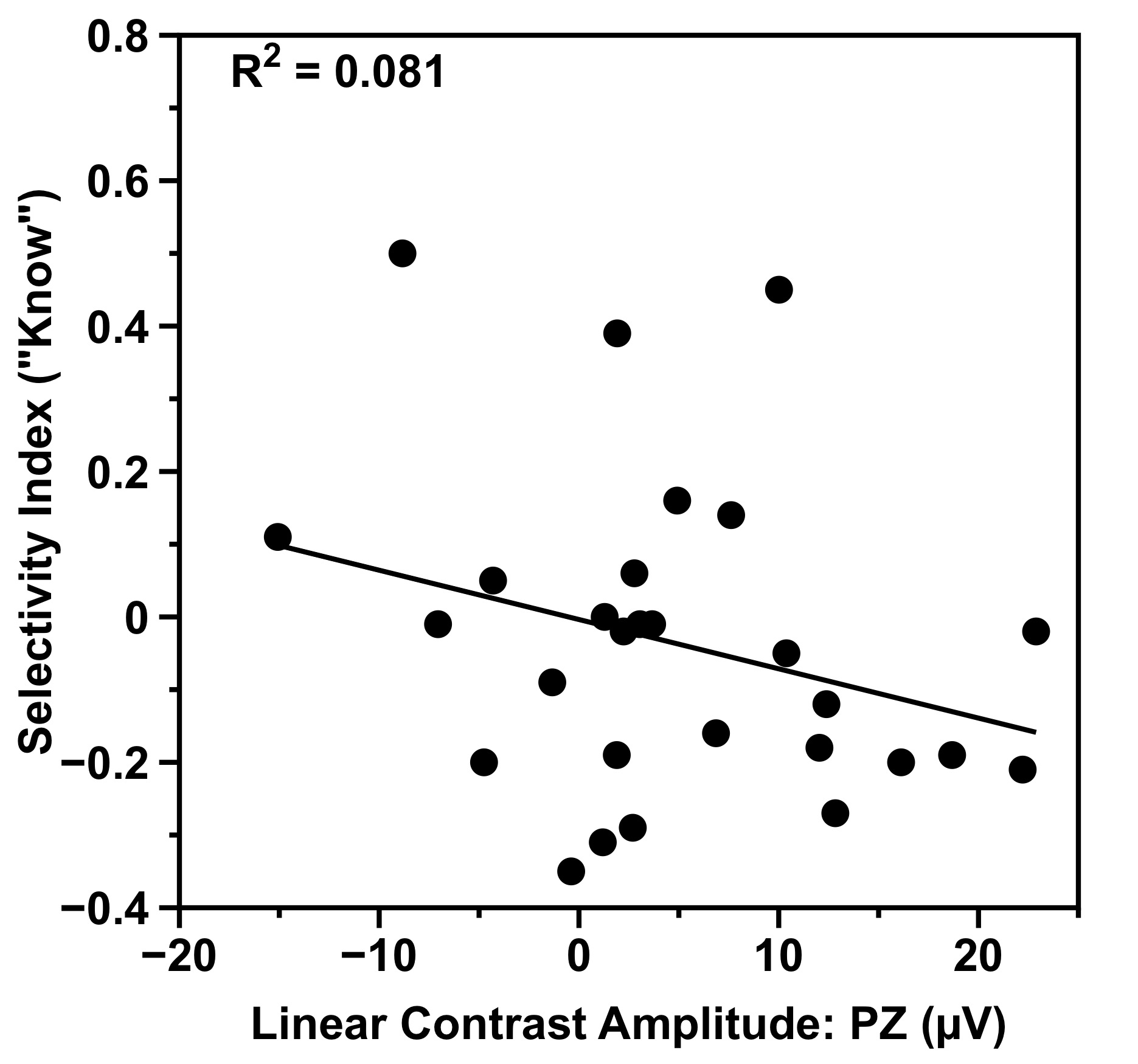 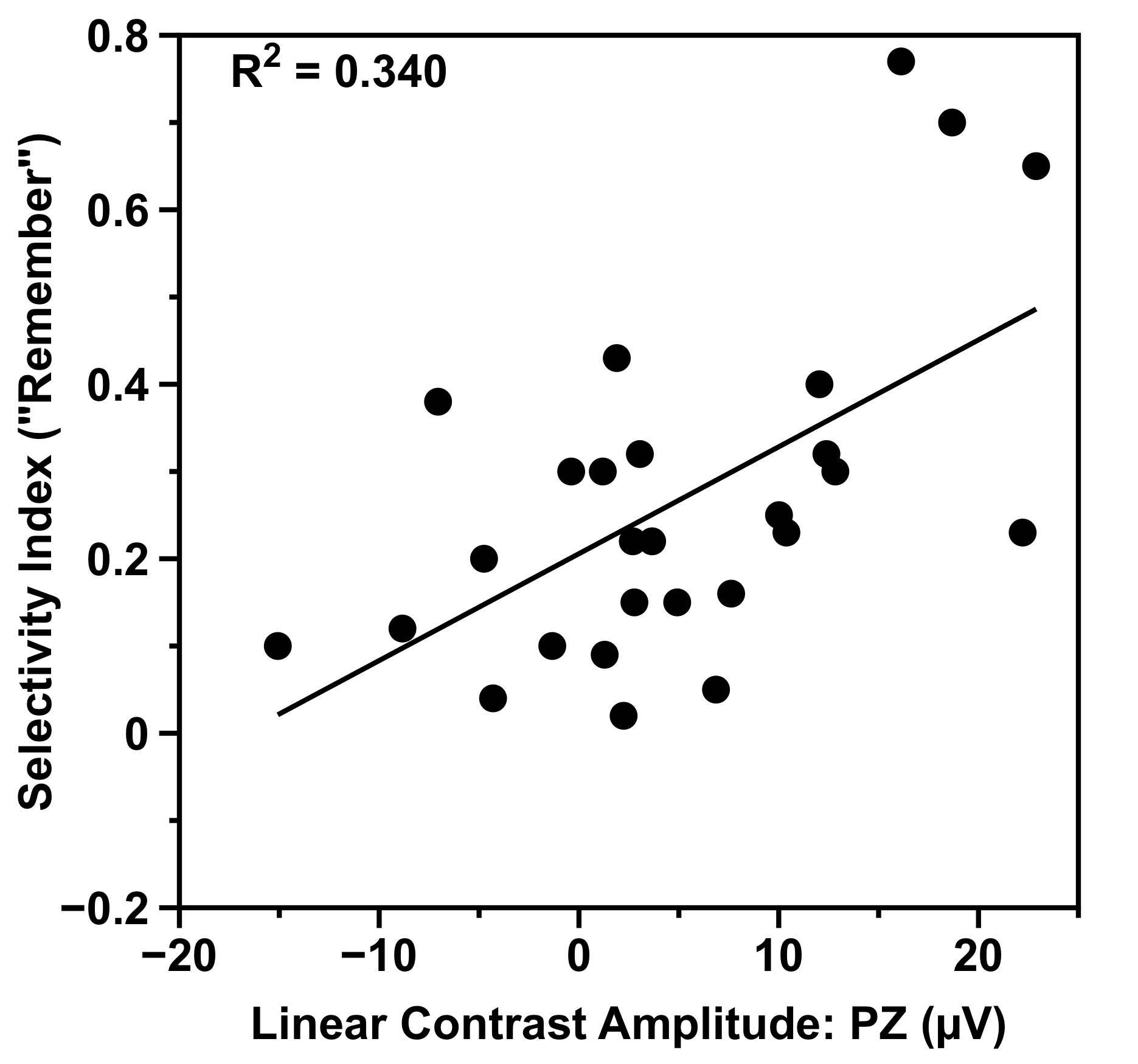 Scalp Topography
*
EEG Encoding Results
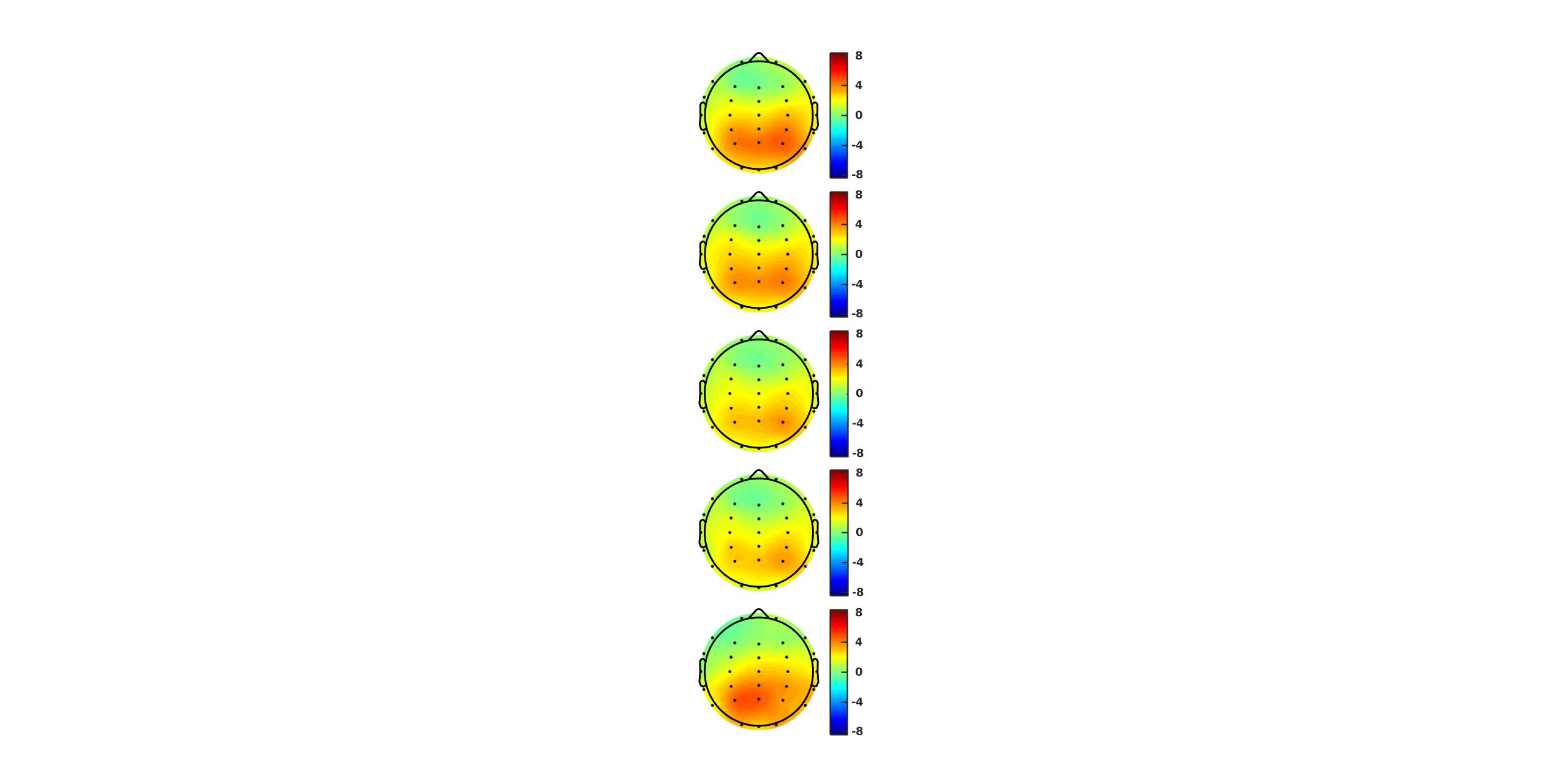 Two ERP components associated with better recognition memory performance, but different encoding strategies
P300: 450-650ms post-stimulus over parietal electrodes (PZ)
Greater amplitude associated with increased attention and dopaminergic reward processing
Frontal Slow Wave (FSW): 1000-2000ms post-stimulus over frontal electrodes (FZ)
Greater amplitude associated with more elaborative rehearsal strategies
Linear Contrast Amplitude: 450-650ms
Methods
Value-based recognition memory task, 30 participants
Study phase: 40 nouns from the Toronto noun pool randomly assigned either a value (9,7,3, or 1), presented randomly
Test phase: 80 words, including all 40 from the study      phase, self paced responses of either New, “Know”, or  “Remember”
Study and test phase 1 block, 5 blocks completed

EEG recorded during study phase
ERP
Scalp Topography
Conclusion
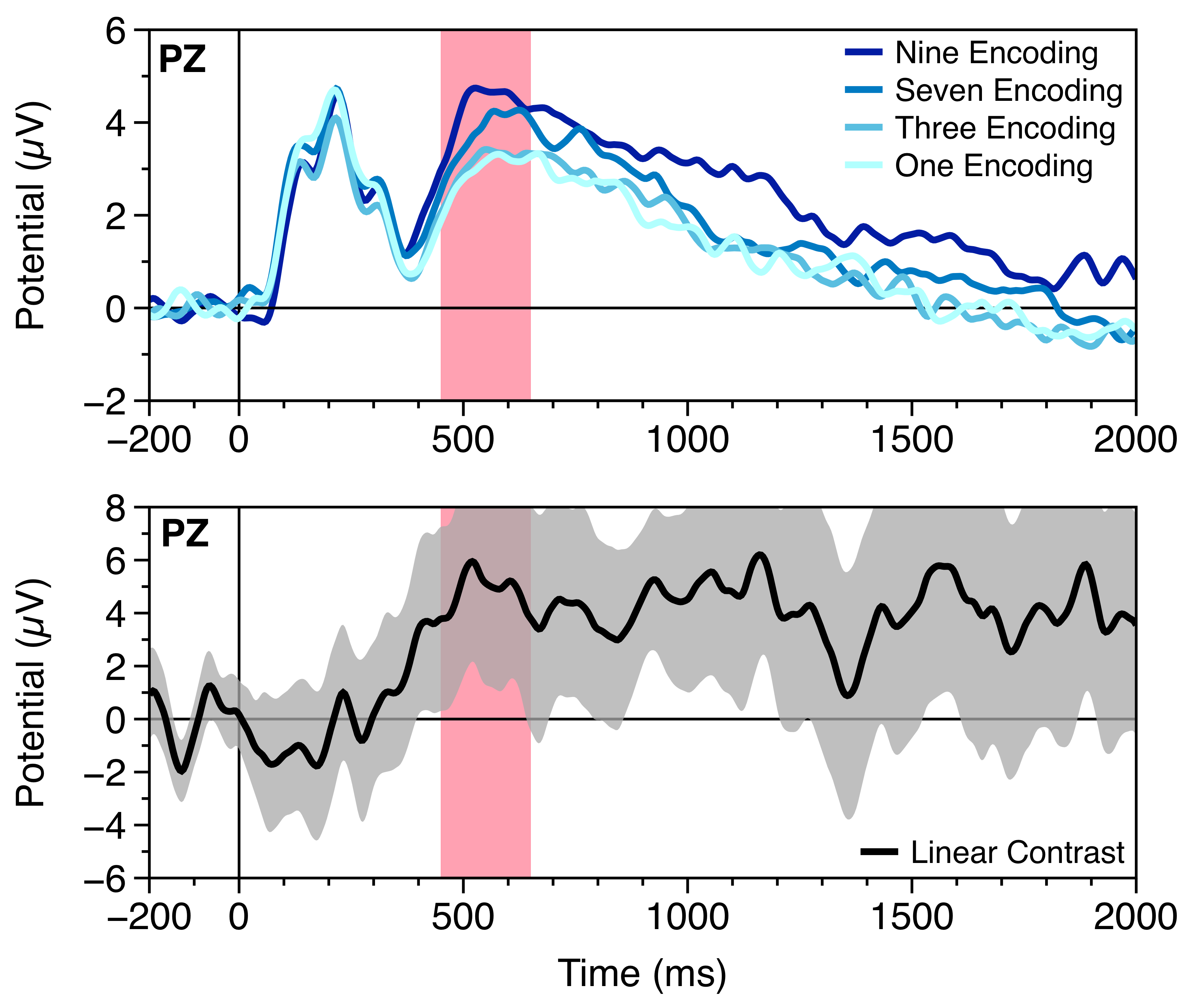 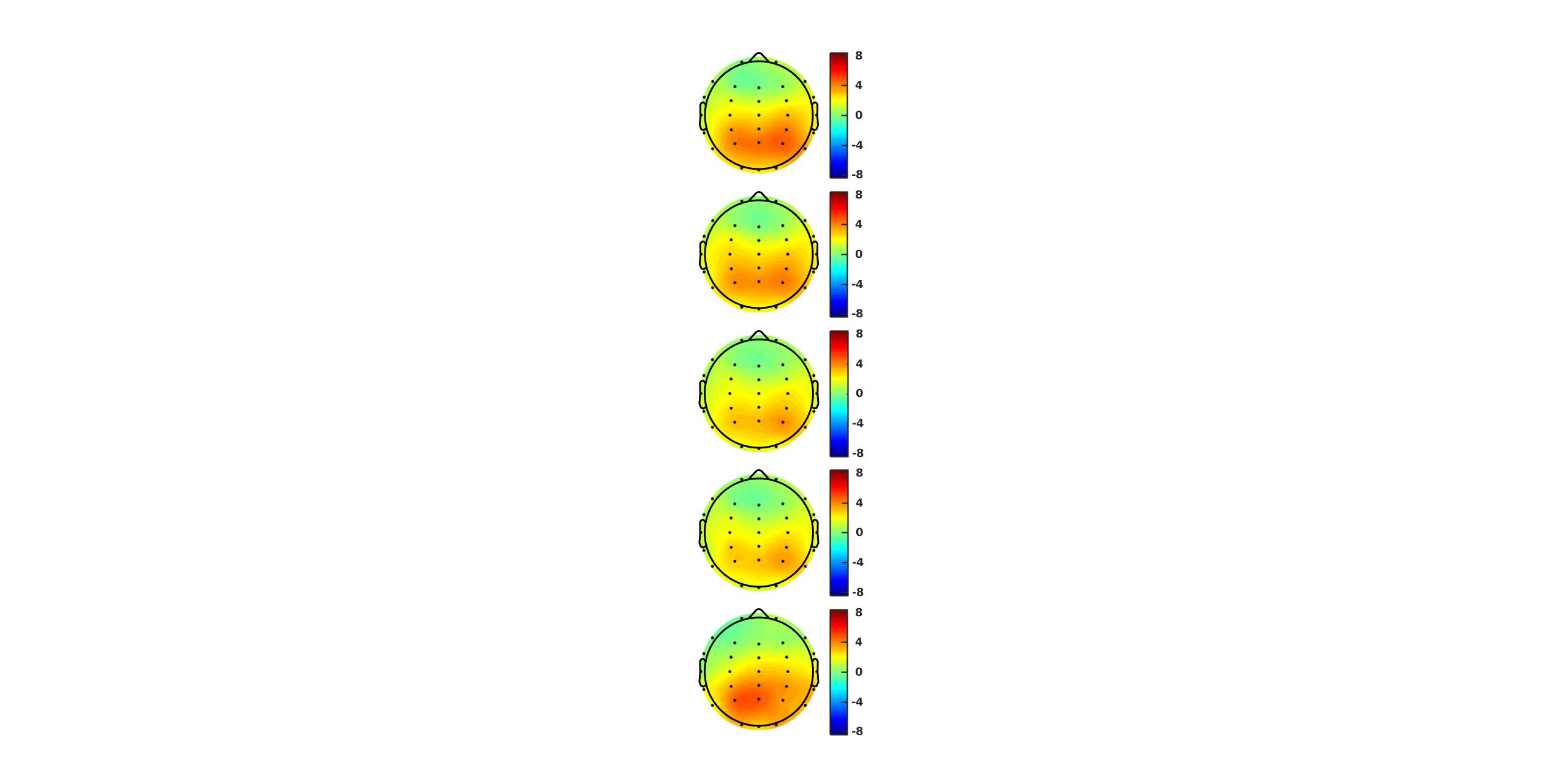 Three
One
Nine
Seven
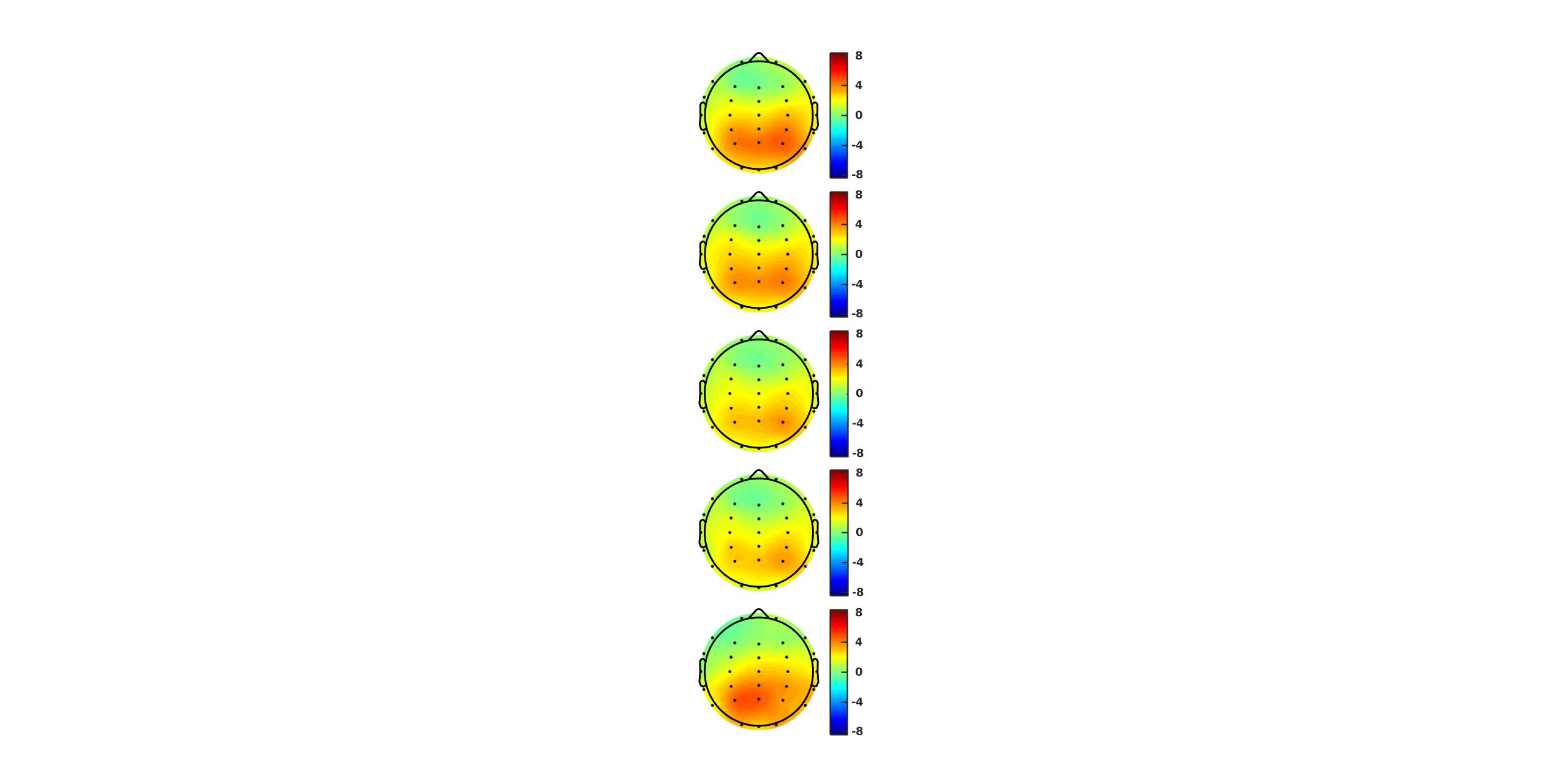 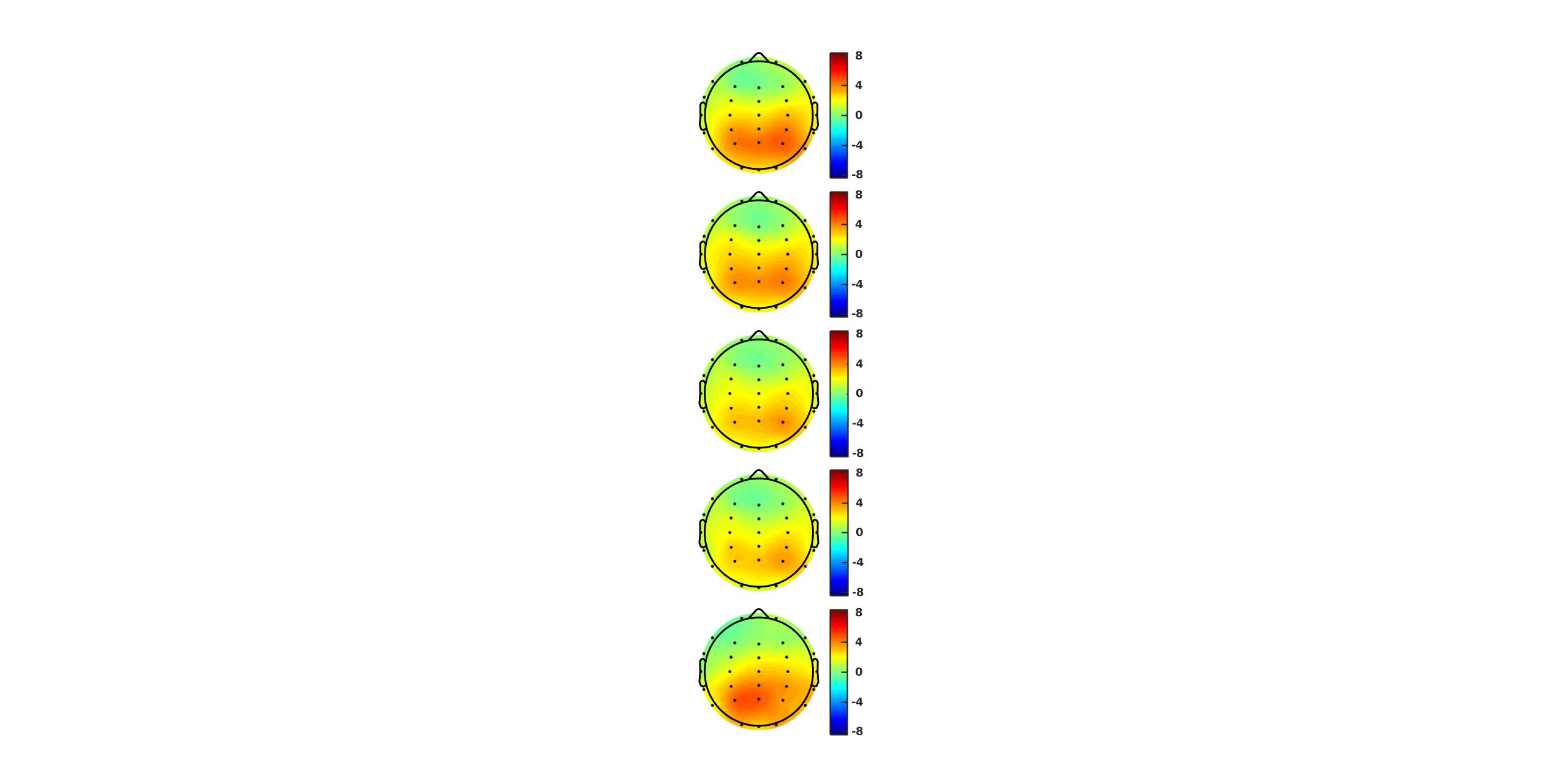 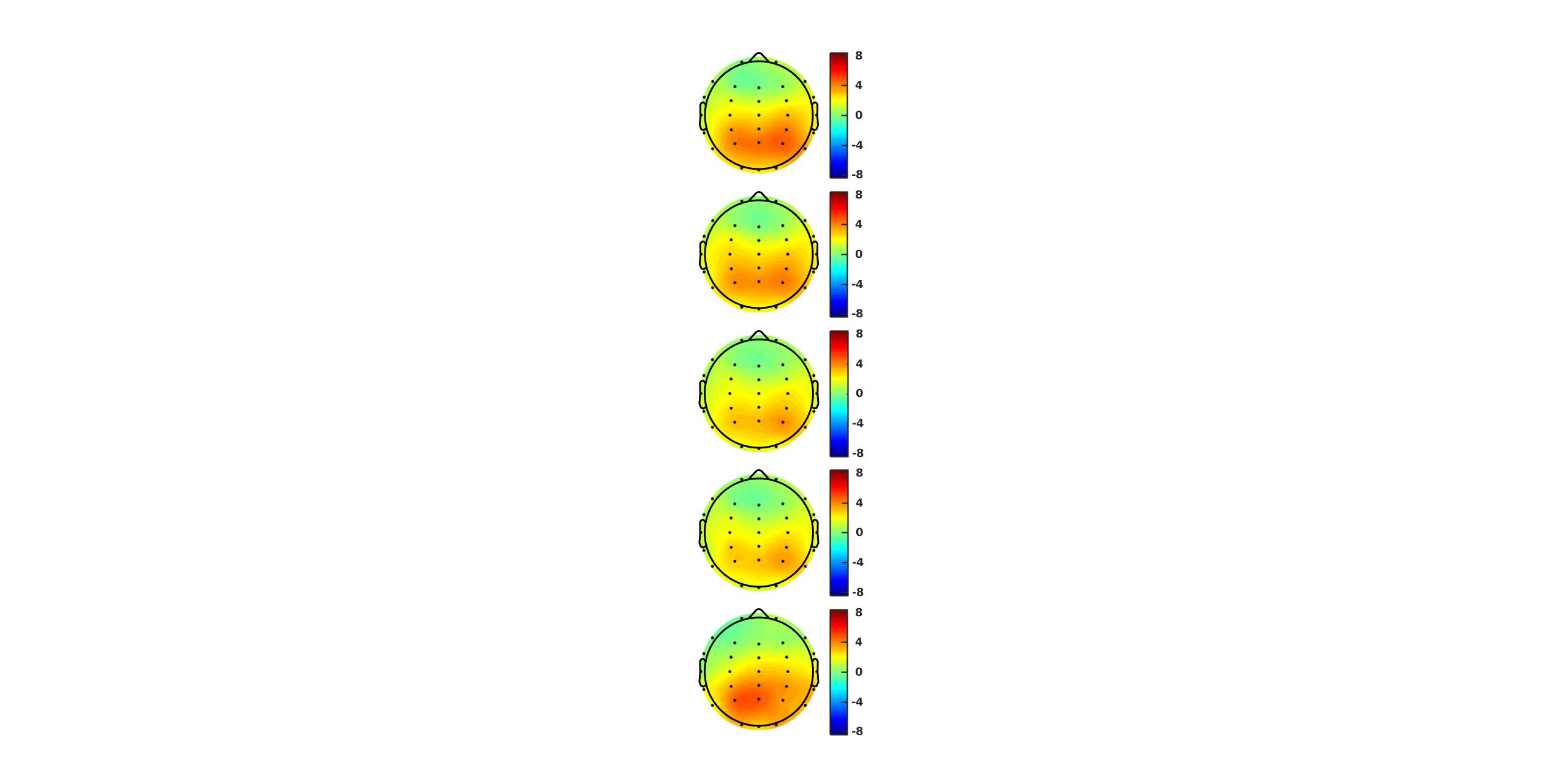 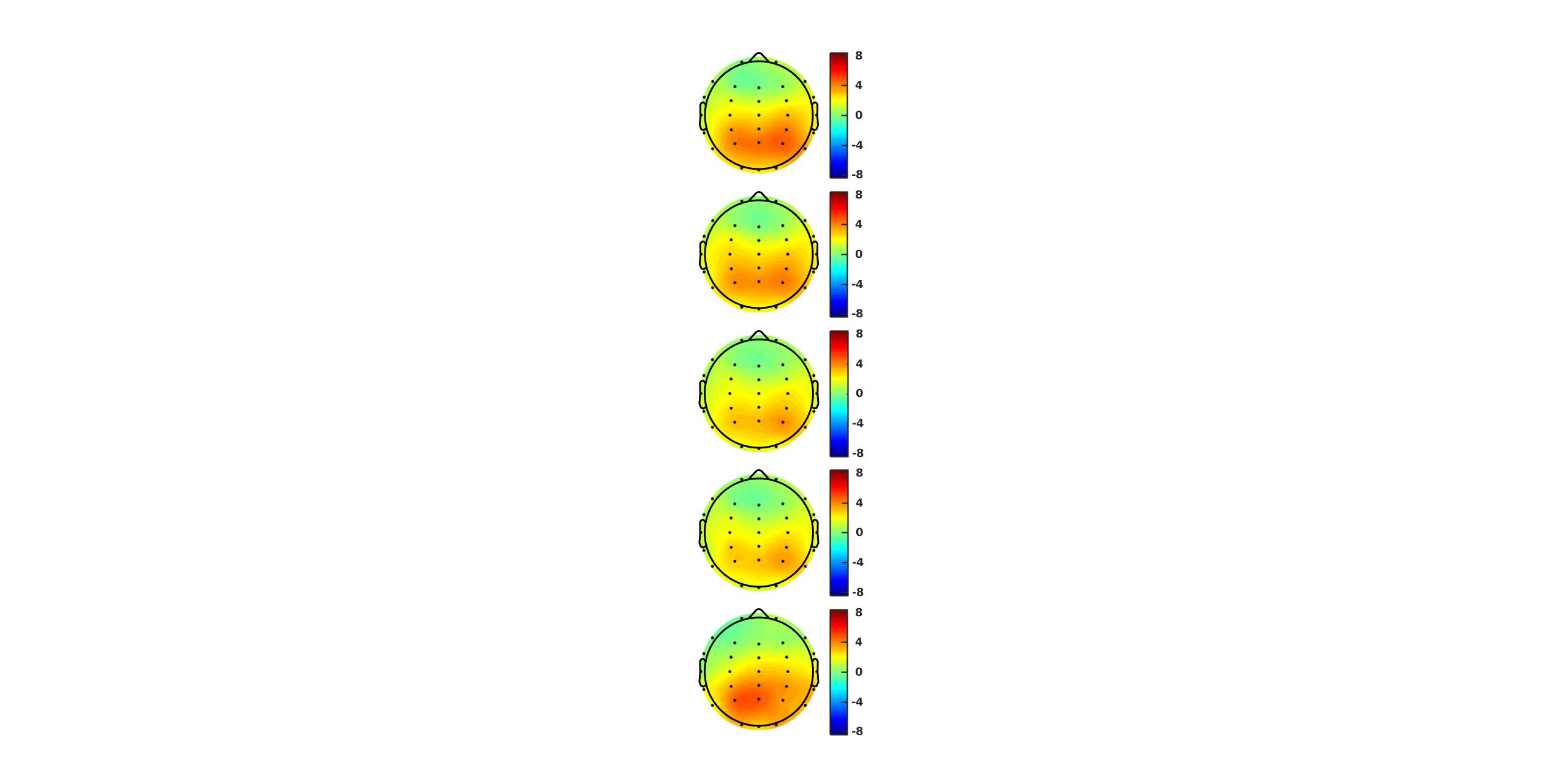 Behaviorally, higher-valued words were remembered better, this effect was localized to the recollection process. This indicates higher-valued words create deeper, more episodic memories
The FSW showed no effect of value, indicating that value did not lead to increased elaborative rehearsal
The P300 component demonstrated an effect of value, indicating that value affected earlier attentional components (possibly dopamine driven)
The effect of value on the P300 component correlated to how sensitive participants were to value with their responses, providing evidence that P300 component indexes value selectivity
P300
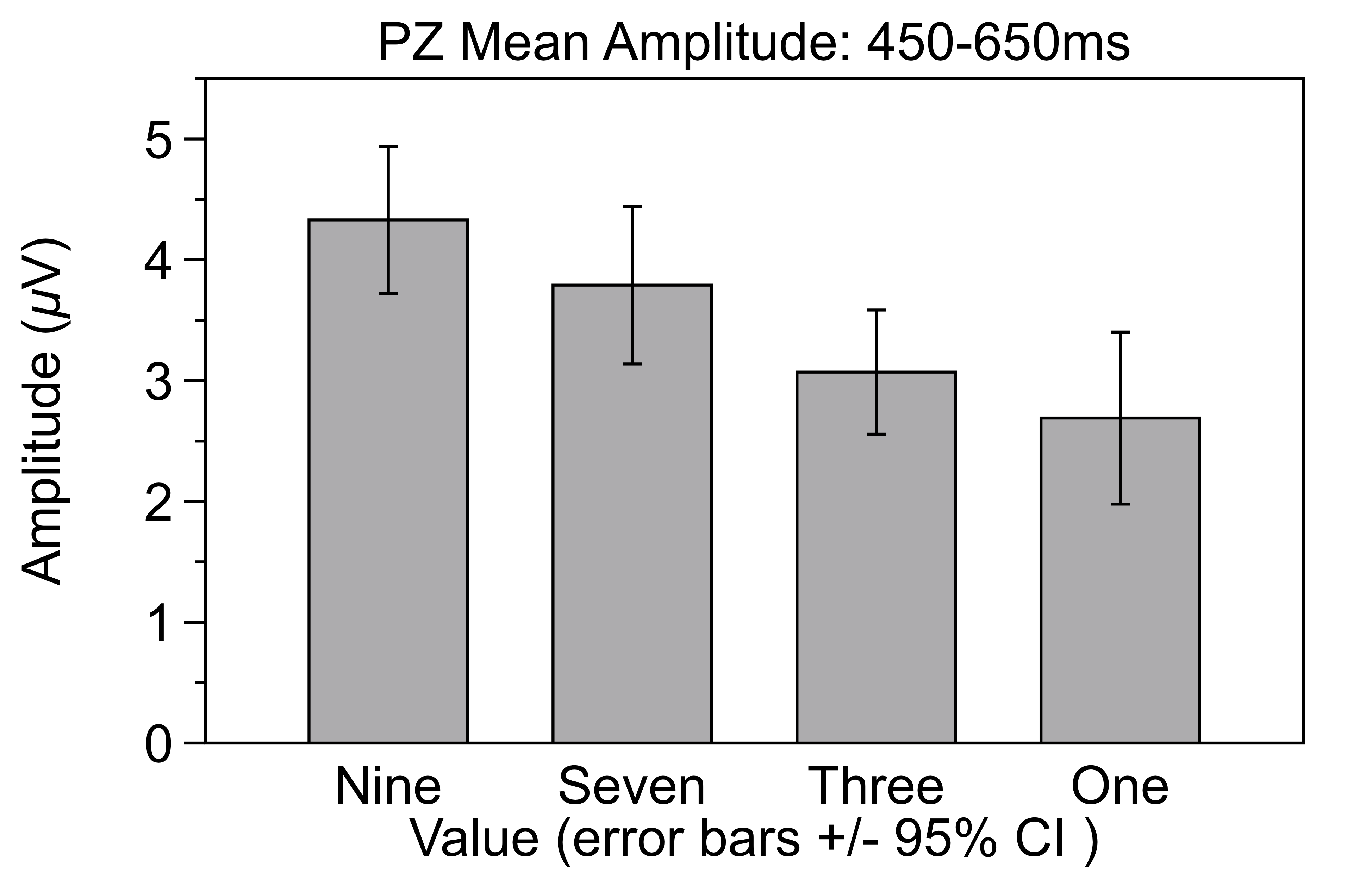 CAT
ERP
Scalp Topography
CAR
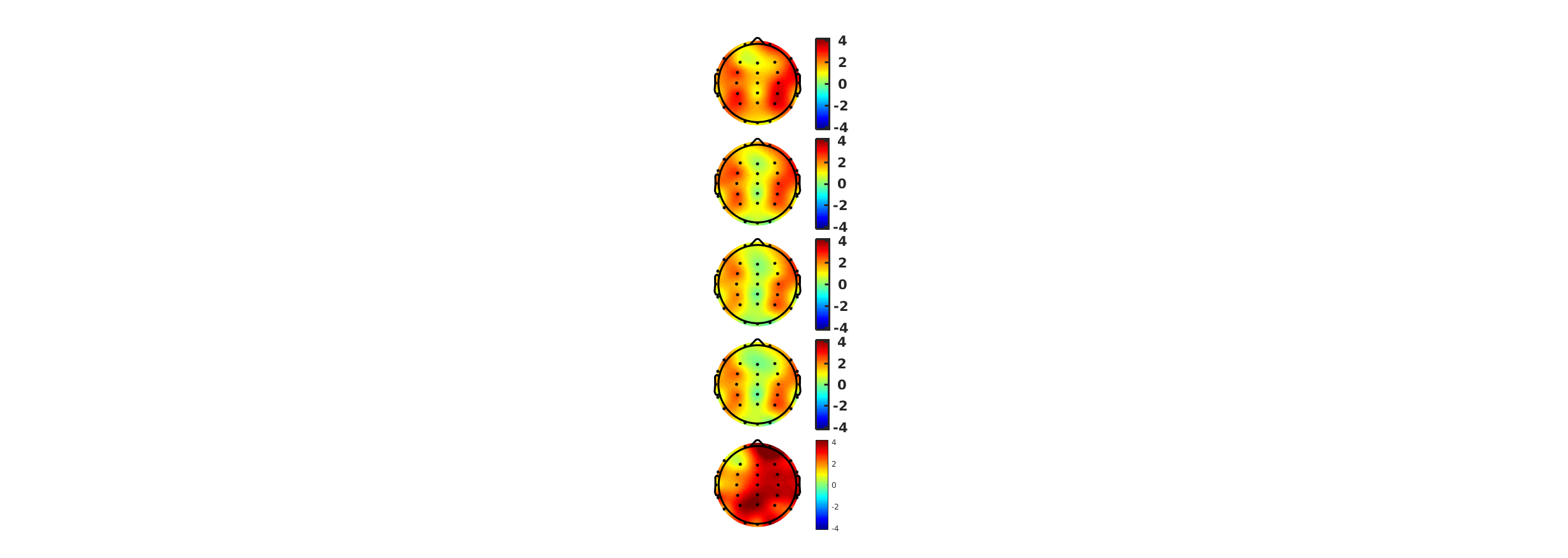 Three
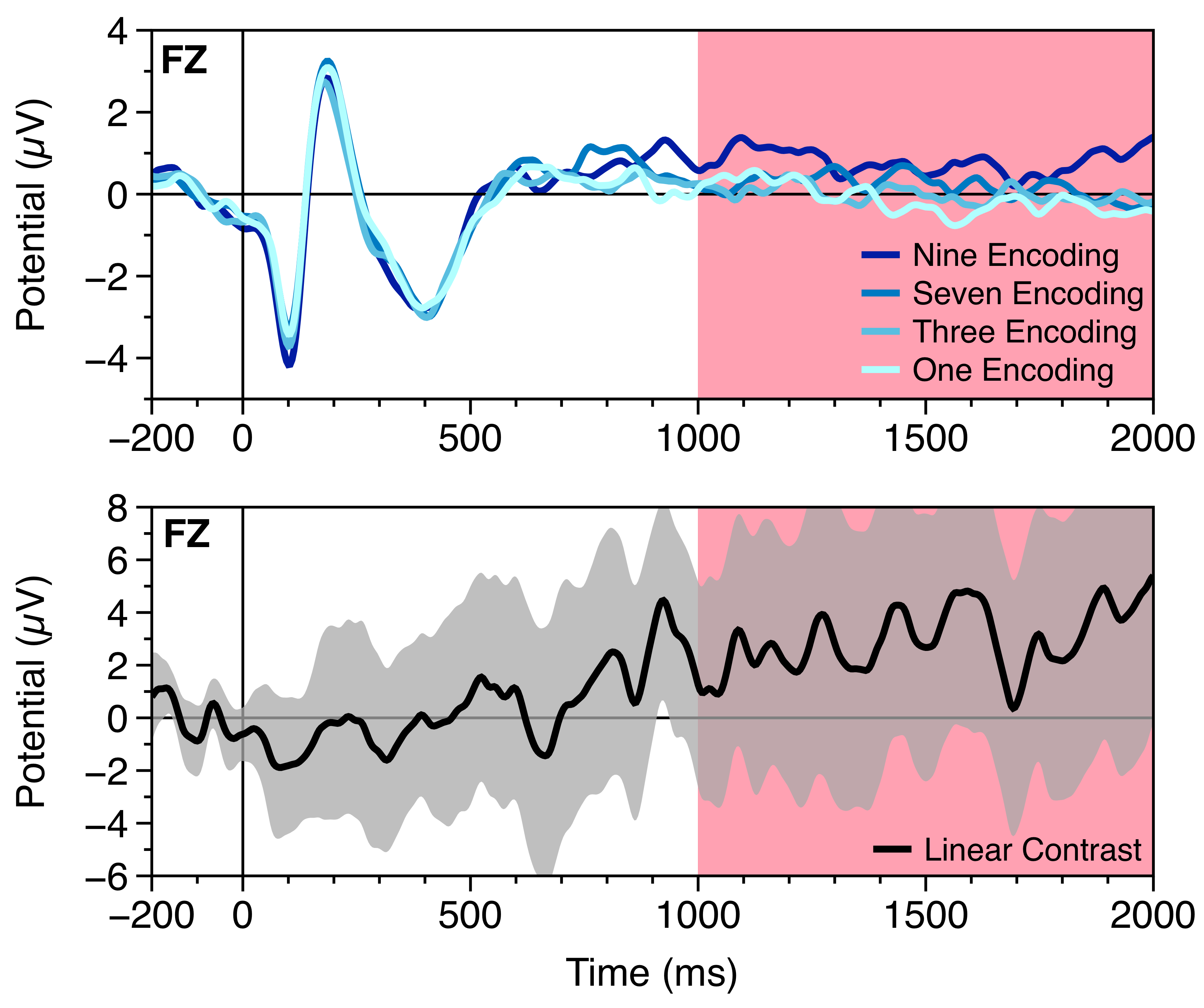 One
Seven
Nine
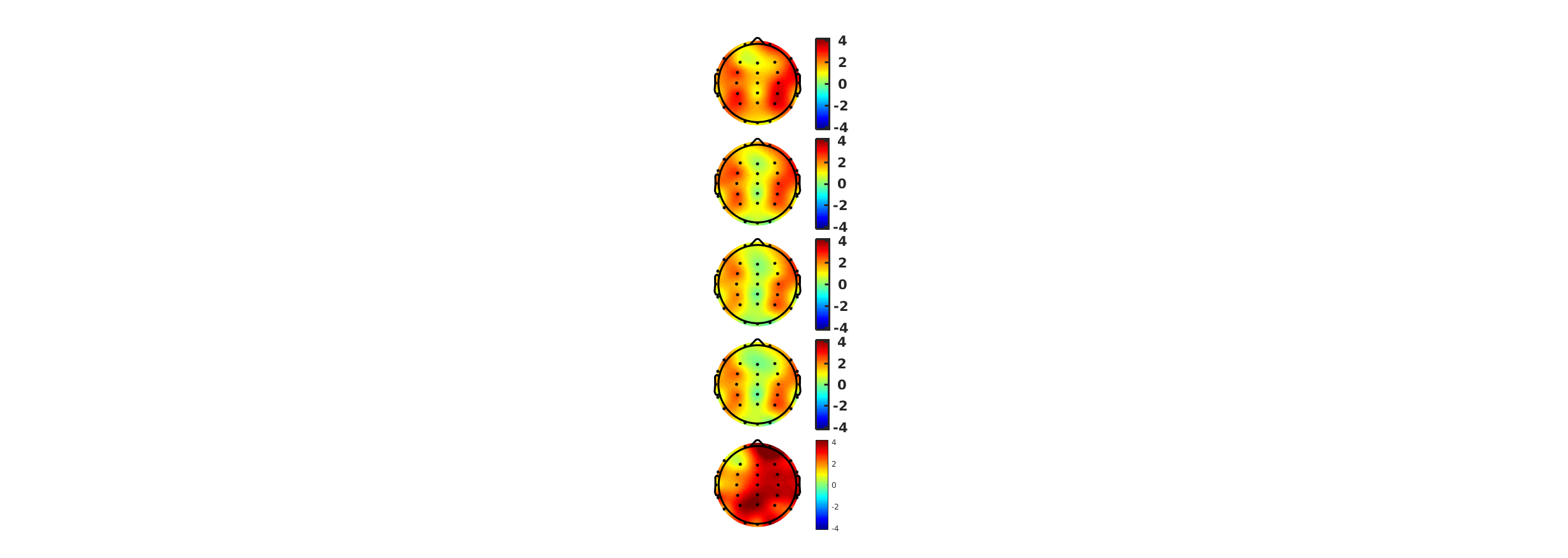 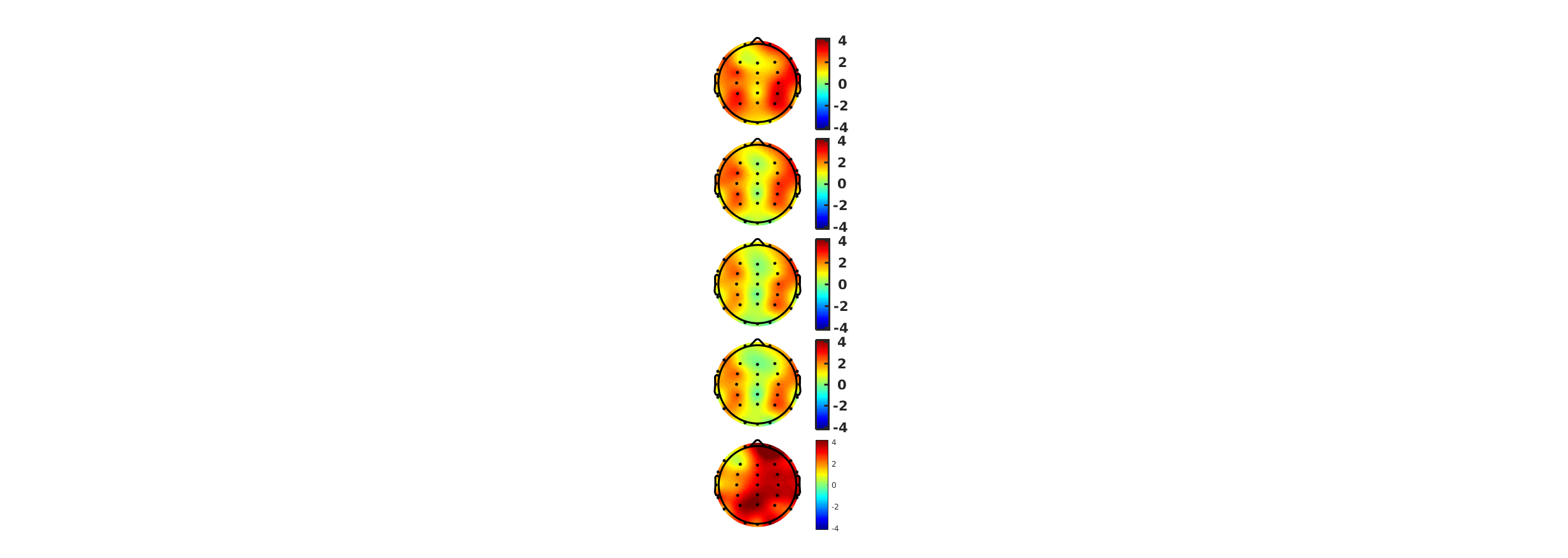 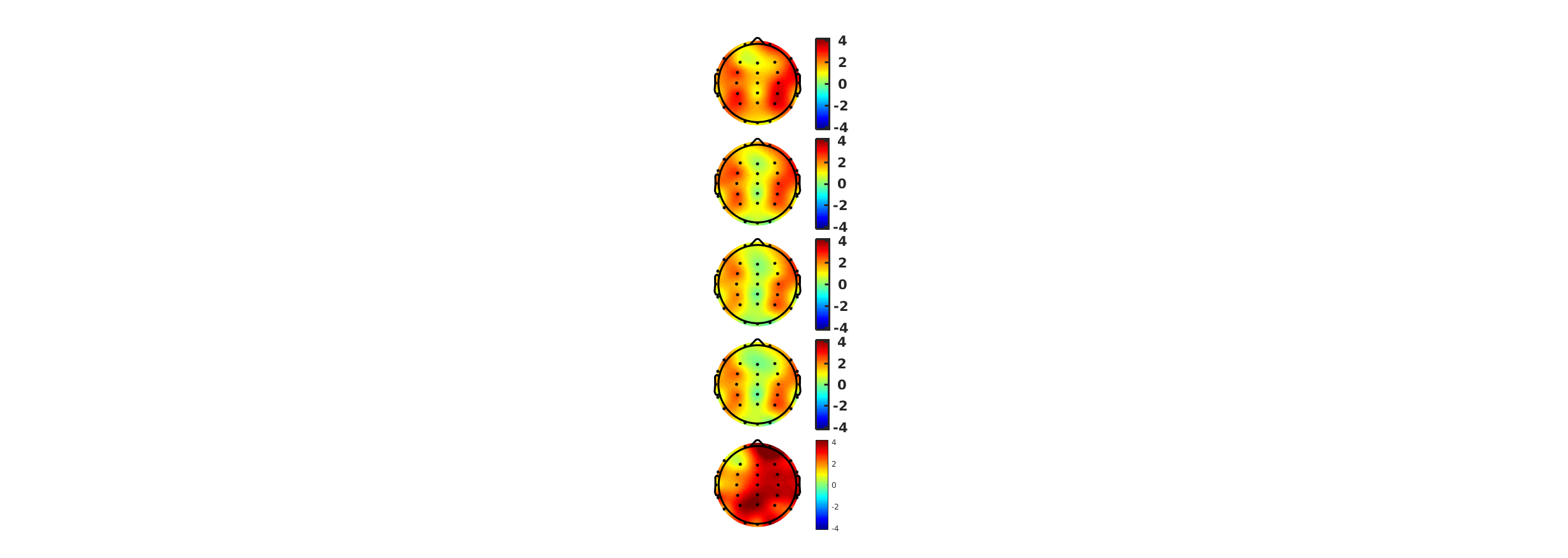 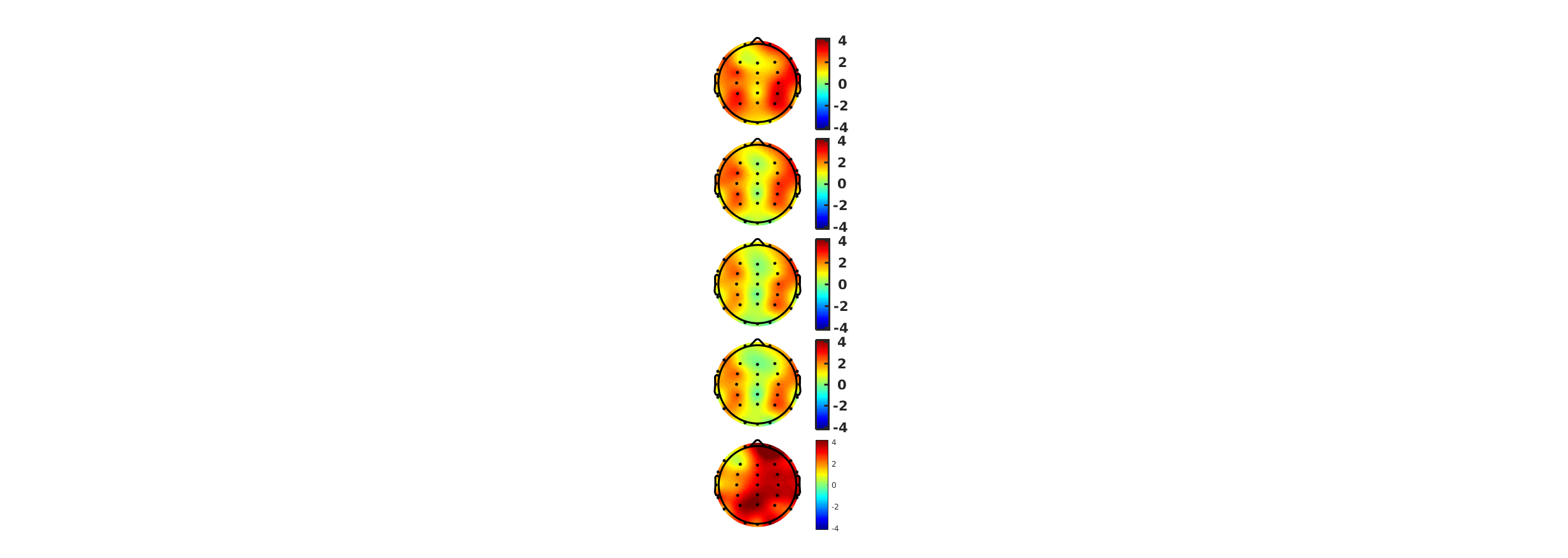 References
FSW
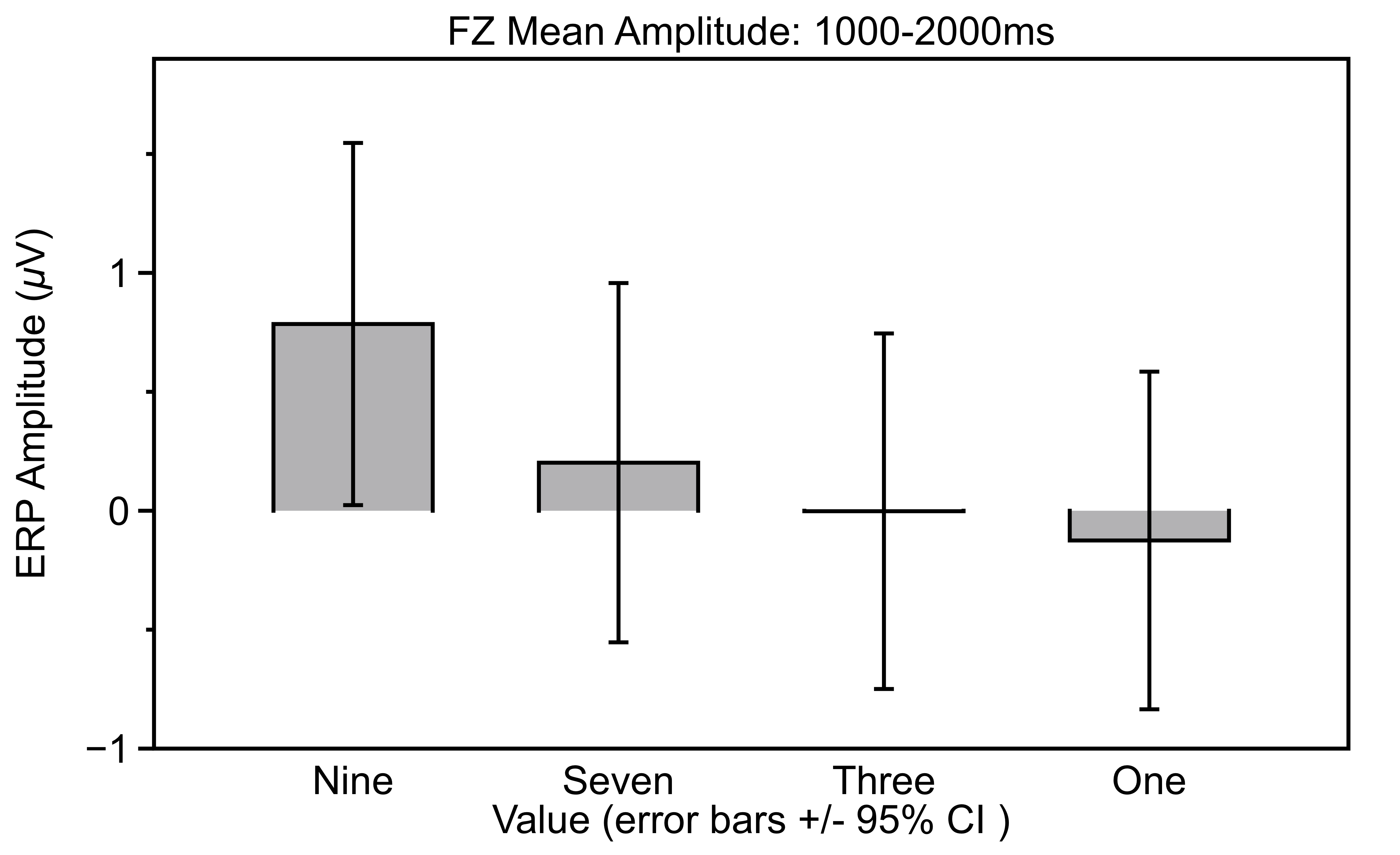 1.Castel, A. D., Benjamin, A. S., Craik, F. I. M., & Watkins, M. J.    (2002). Aging and selectively in memory. Memory & Cognition, 30(7), 1078-1085. 
2. Watkins, M. J., & Bloom, L. C. (1999). Selectivity in memory. Unpublished manuscript
3. Yonelinas, A. P. (2002). The nature of recollection and familiarity: A review of 30 years of research. Journal of Memory and Language, 46(3), 441-517.